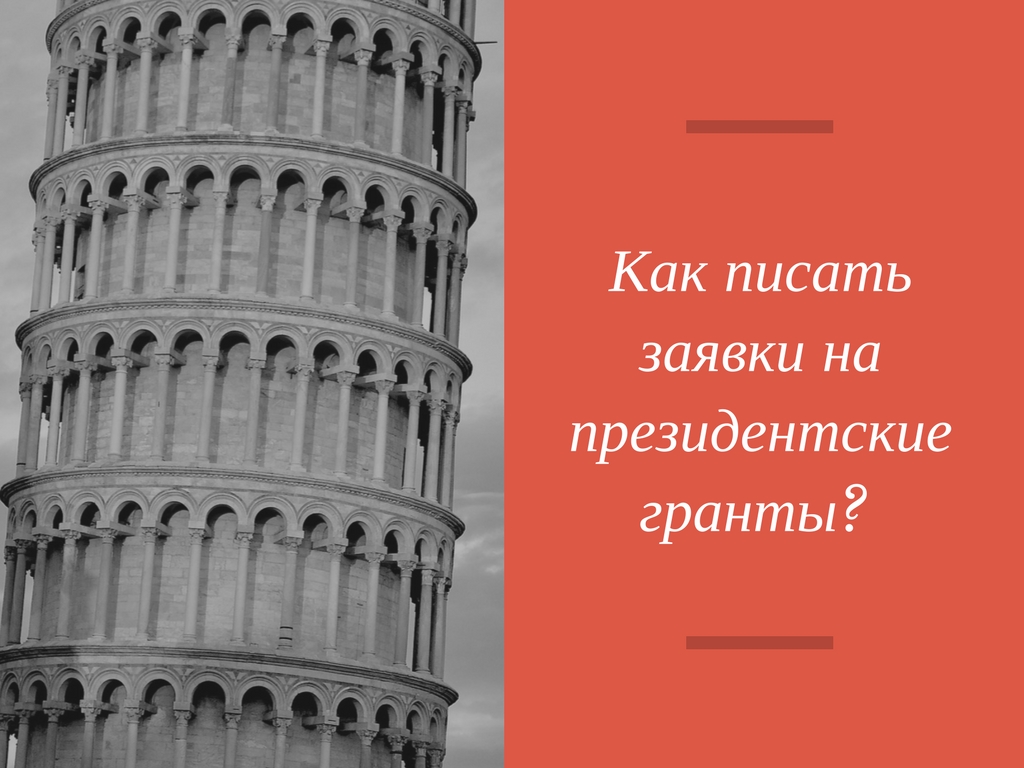 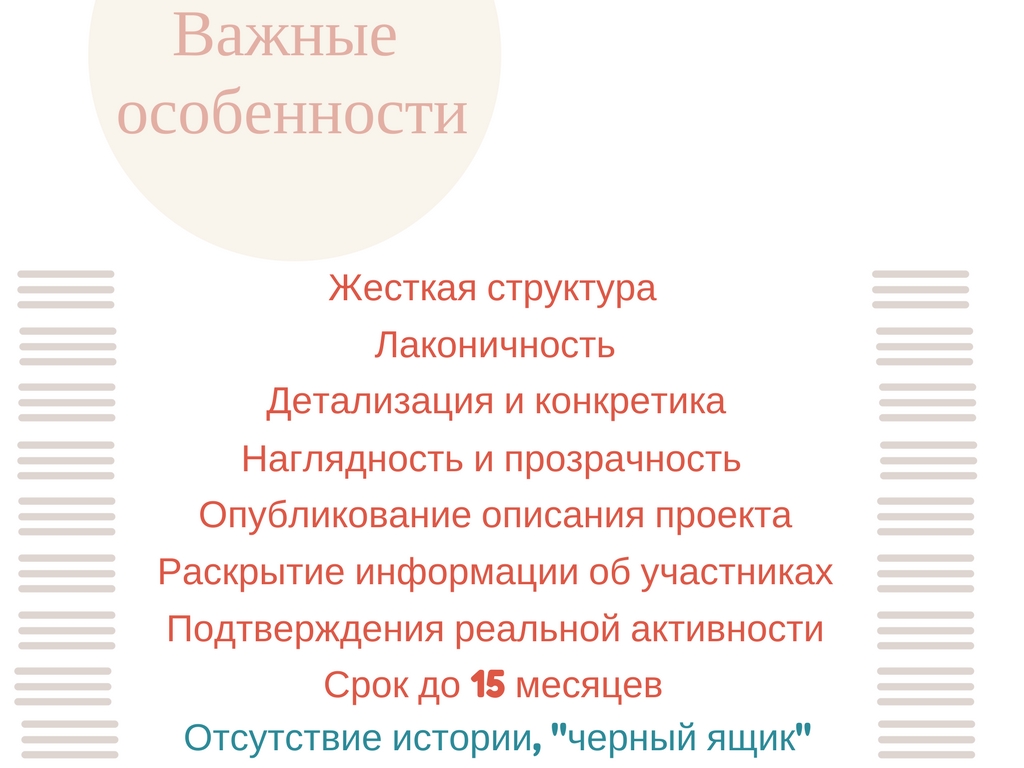 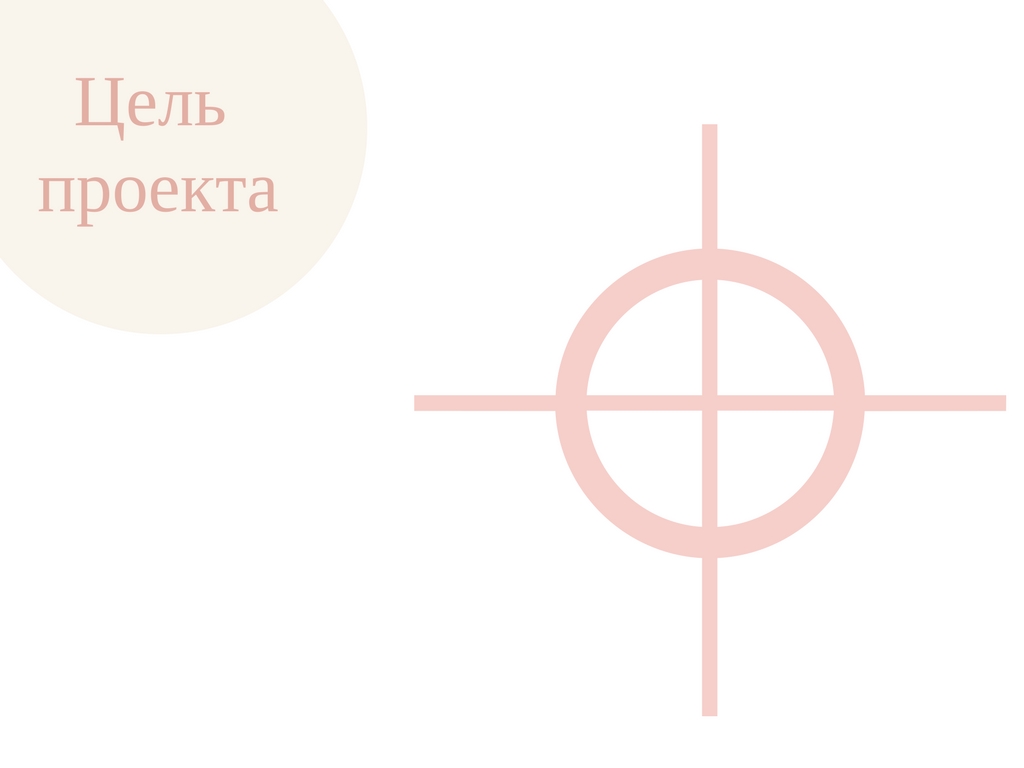 «конечный результат, на достижение которого направлен проект»
В кратком описании формулируется как «Проект направлен на…»
Достижение …
Изменение…
Создание условий…
Повышение качества… 
Расширение доступа …
Формирование …
Продвижение…
, через…
Хорошую цель отличает соответствие критериям: Конкретность, измеримость, достижимость, значимость, осуществимость в конкретные сроки
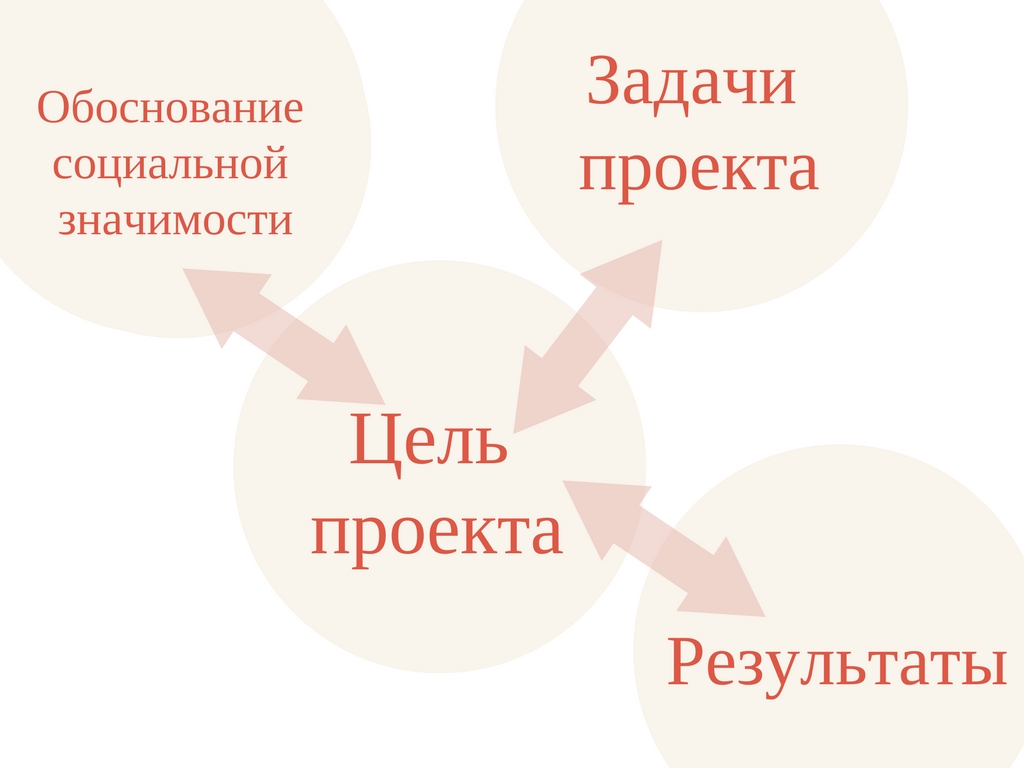 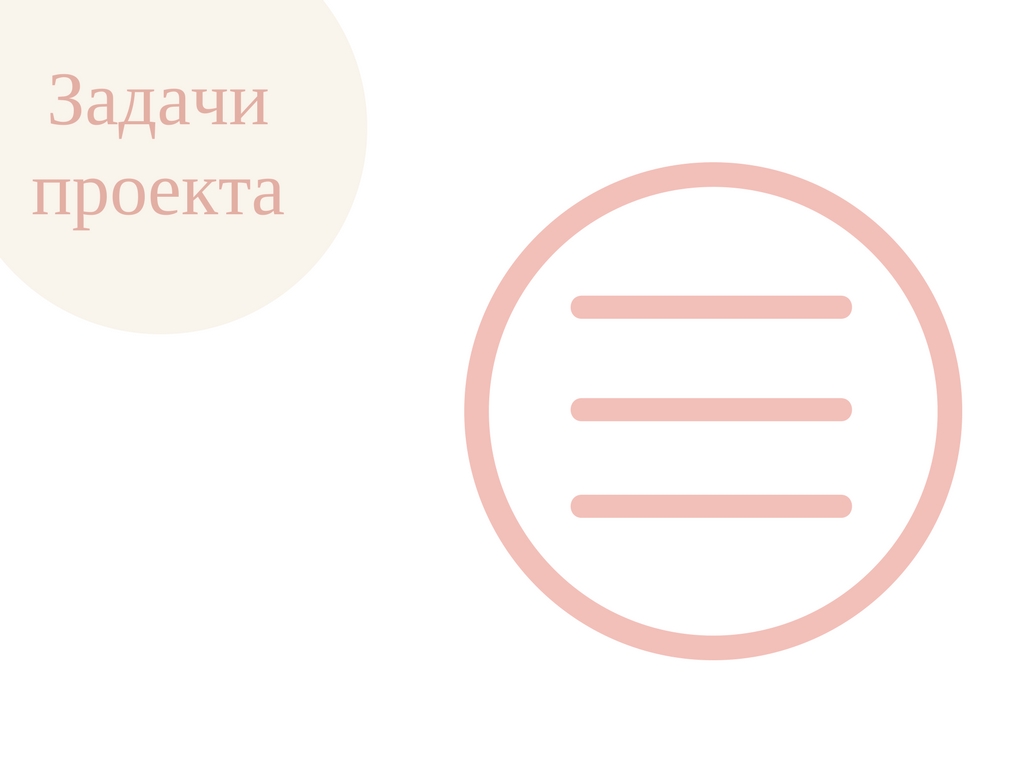 «набор действий, которые необходимо осуществить для достижения цели»
Обучение, просвещение…
Создание институтов….
Проведение мероприятий…
Распространение опыта…
Организация консультирования…
Создание материалов…
Организовать…
Провести….
Разработать…
Издать…
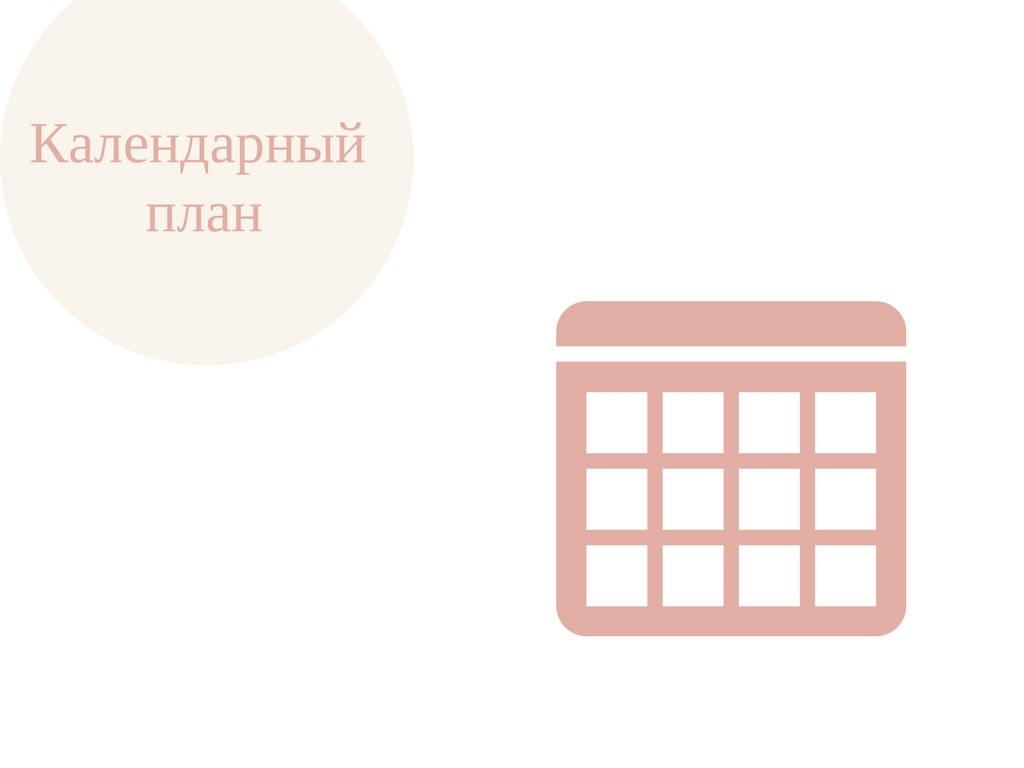 «задачи по шагам»
Публичные и непубличные мероприятия
Взаимоувязанность с  задачами
Этапность
Последовательность
Логичность
Реалистичность и выполнимость
Равномерность нагрузки
Планирование серии мероприятий в соотношении со сроками
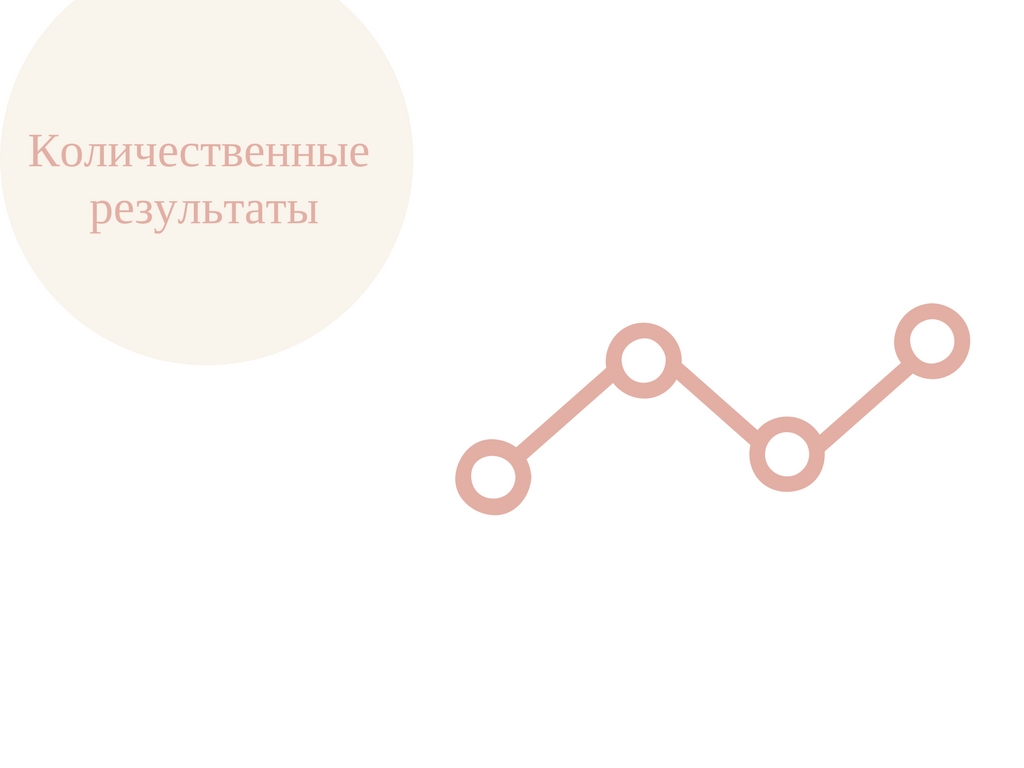 «считаем всё»
Количество обучающих мероприятий (разных типов)…
Количество участников…
Количество консультаций…
Количество публикаций (в СМИ, в соцсетях)…
Тираж изданий…
Количество методических материалов…
Число организаций, получивших материалы…
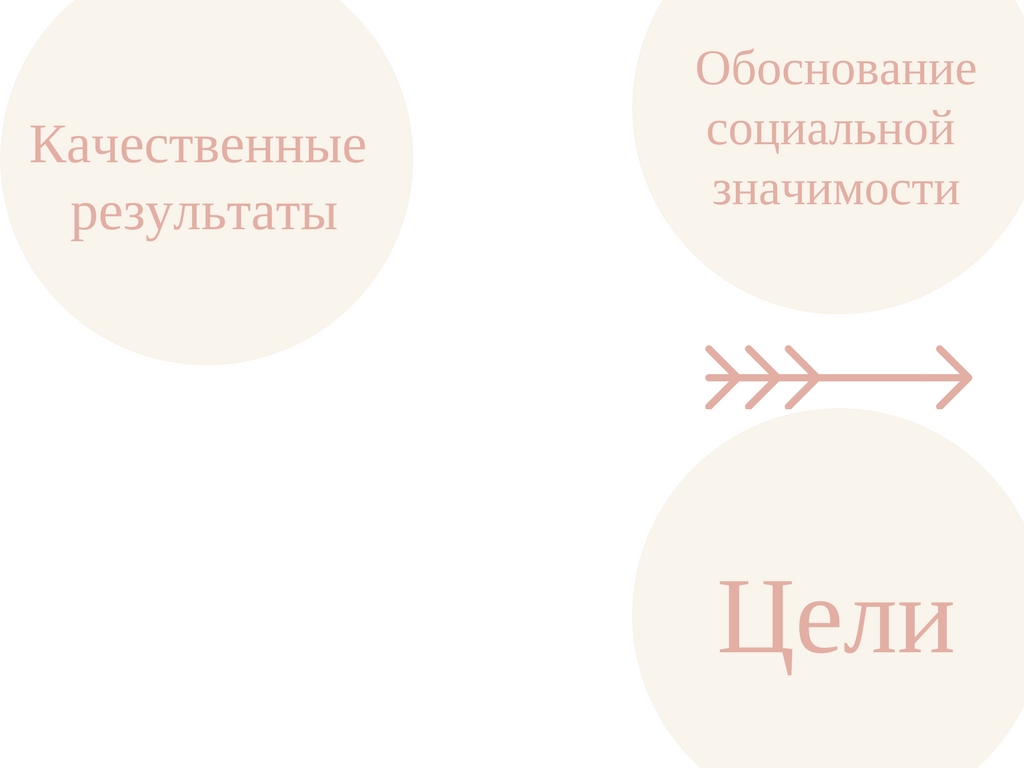 Создана инфраструктура поддержки …
Снижены барьеры …
Получили необходимые знания, информацию и т.д… Расширен доступ …
Собраны и обобщены…
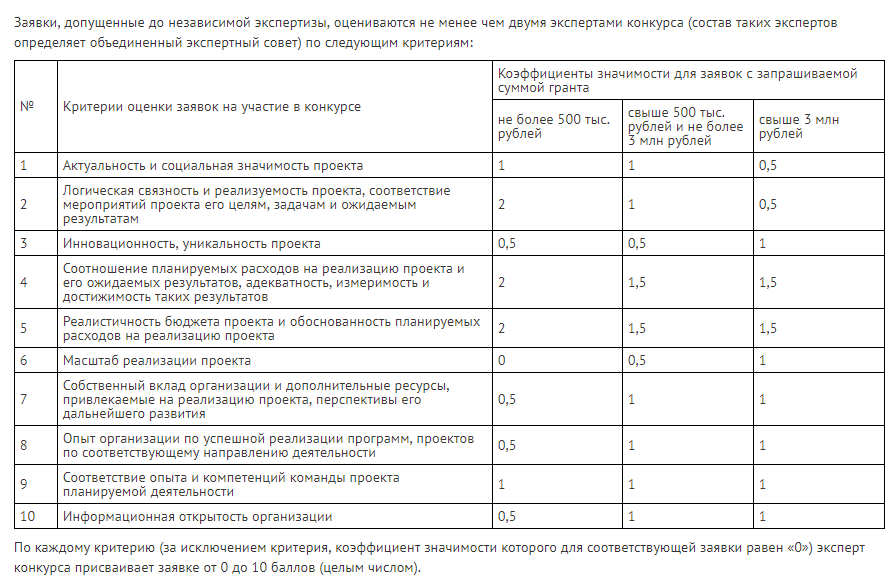 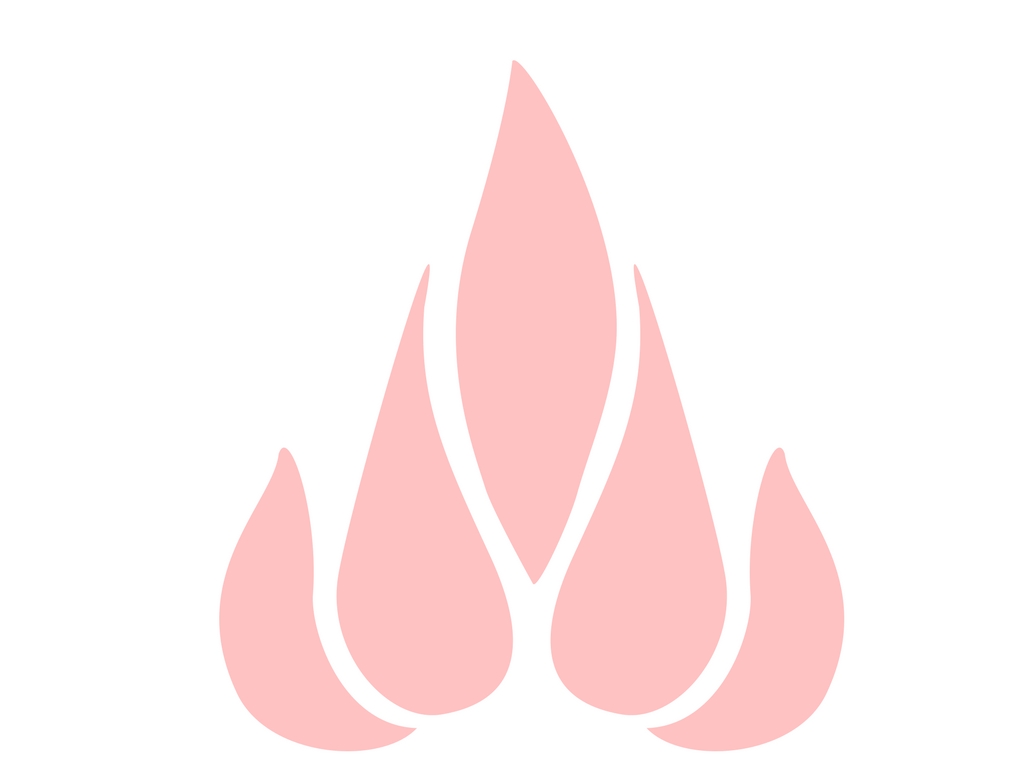 Масштаб реализации
Реалистичность + обоснованность расходов
Соответствие опыта орг. по направлению
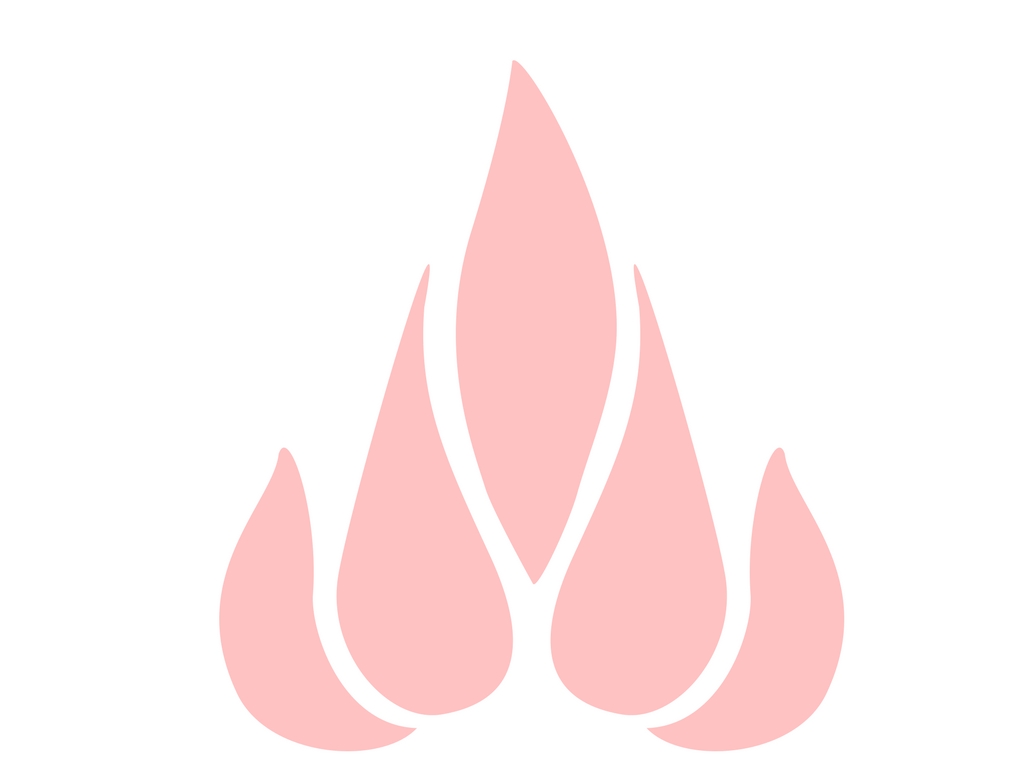 Инновационность, уникальность
Социальная значимость
не равна проблемам
организации
Актуальность и социальная значимость
рекомендательные письма о необходимости реализации проекта, статьи в СМИ, выступления экспертов и пр., посвящённые проблематике Вашего проекта
Соответствие опыта орг. по направлению
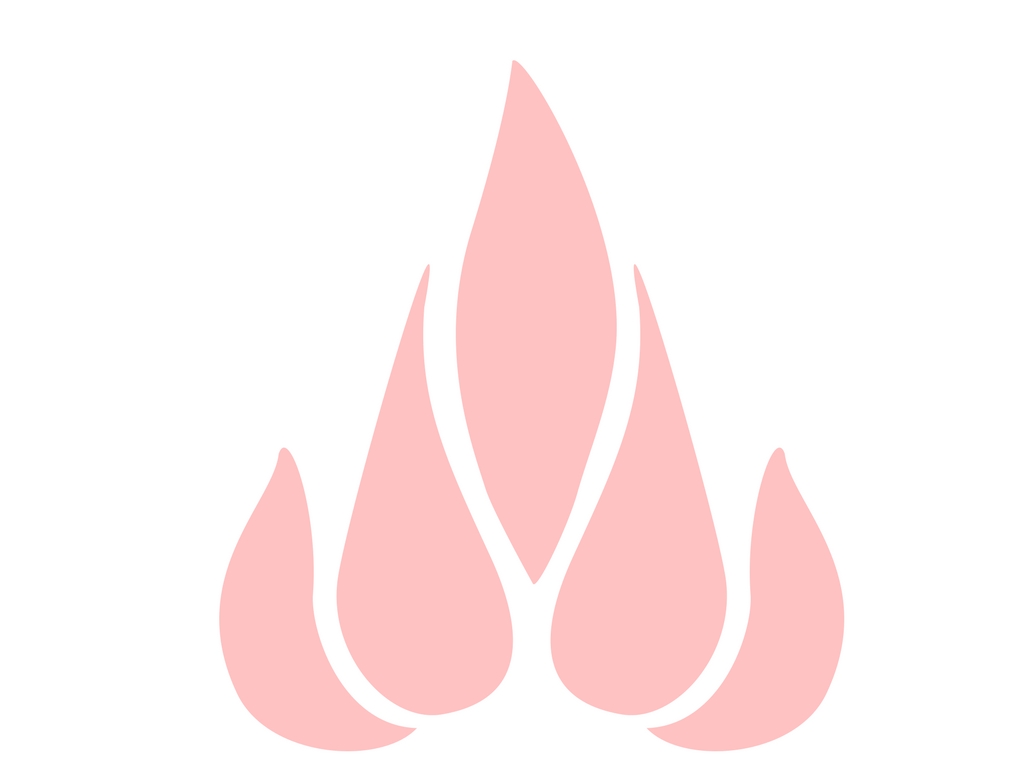 Адекватность, измеримость и достижимость
Соотношение расходов и  ожидаем. результатов
Массовость /
Уникальность и 
инновационность/
Отложенный эффект
Логическая связанность реализуем., соответствие
Информационная открытость
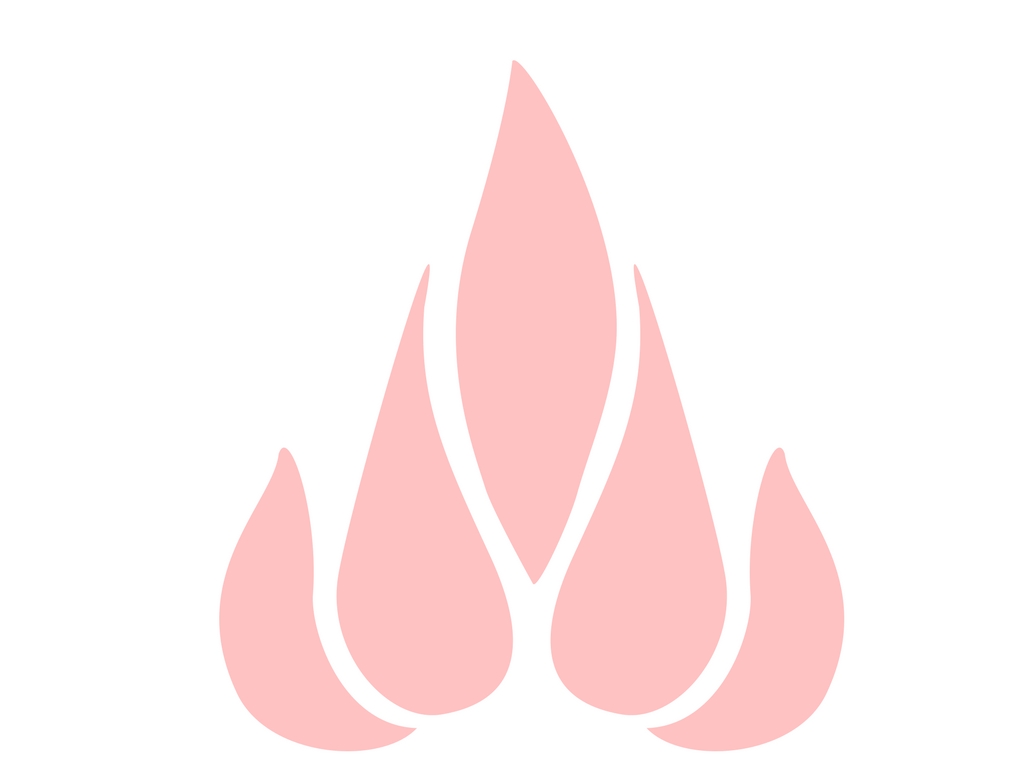 Собственный вклад, доп. ресурсы
Перспективы дальнейшего развития
Соотв. опыта и компетенции команды
Соответствие опыта орг. по направлению
Информационная открытость
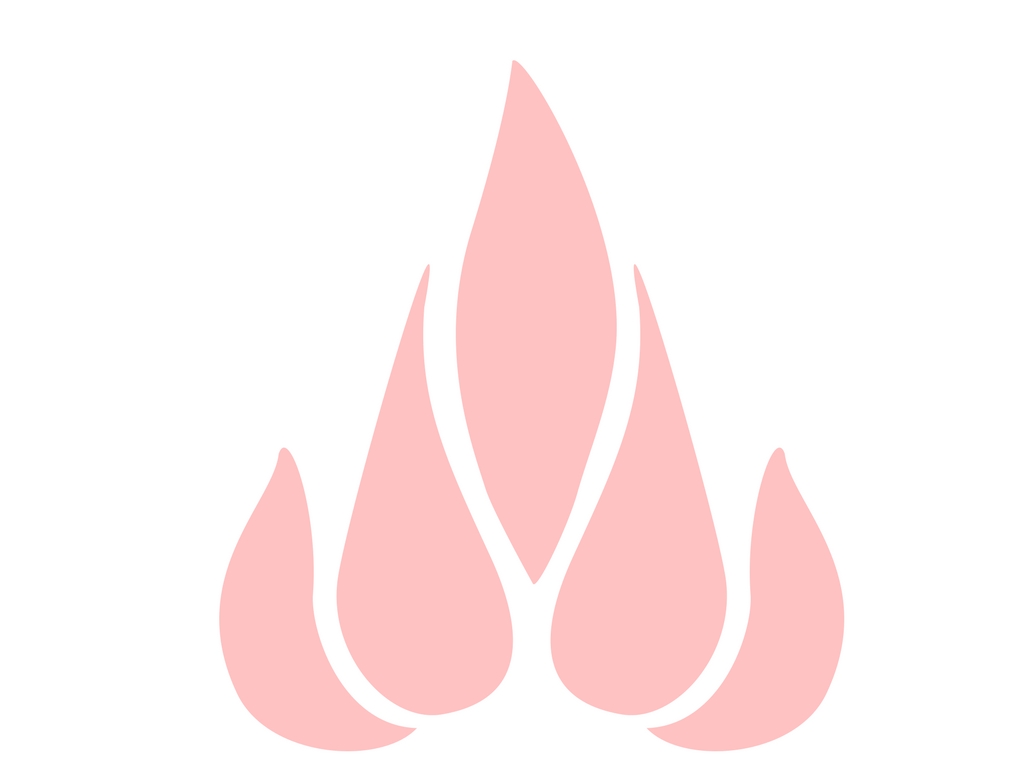 Соотв. опыта и компетенции команды
Соответствие опыта орг. по направлению
Информационная открытость
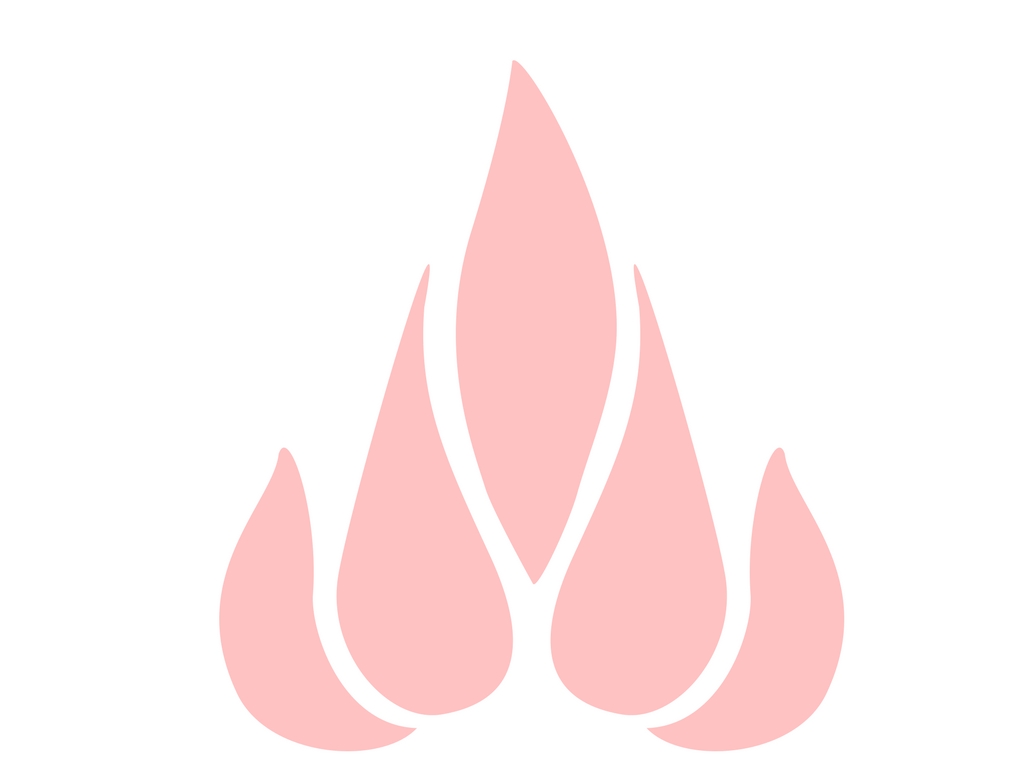 Адекватность, измеримость и достижимость
Соотношение расходов и  ожидаем. результатов
Собственный вклад, доп. ресурсы
Масштаб реализации
Реалистичность + обоснованность расходов
Логическая связанность реализуемость соответствие мероприятий целям, задачам, ожидаемым результатам
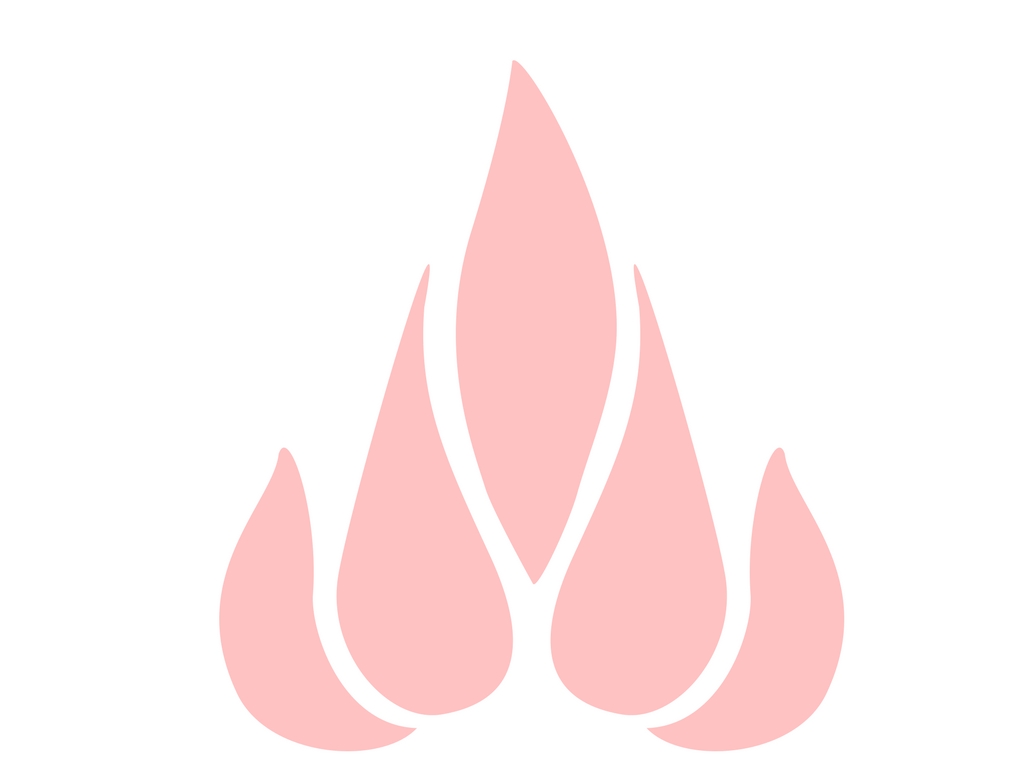 Адекватность, измеримость и достижимость
Соотношение расходов и  ожидаем. результатов
Собственный вклад, доп. ресурсы
Масштаб реализации
Перспективы дальнейшего развития
Реалистичность + обоснованность расходов
Актуальность и социальная значимость
Логическая связанность реализуем., соответствие
Соотв. опыта и компетенции команды
Соответствие опыта орг. по направлению
Информационная открытость